Багшийн ёс зүй
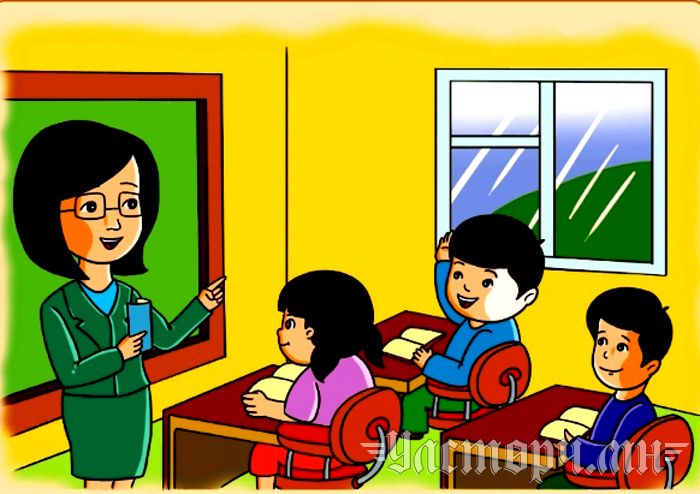 Бэлтгэсэн сургалтын менежер Д.Лхамсүрэн 
                                                     З.Гэрлээ 
Нийгмийн багш Э.Эрдэнэбилэг
Багшийн ёс зүйн дүрэм
2018 оны 05 дугаар сарын 01-нд БСШУСЯ-ны сайдын А\243 тоот тушаалаар батлагдсан.
Багшийн ёс зүйн дүрэм
Нийтлэг үндэслэл
Баримтлах зарчим
Багшийн мэргэжлийн нэр хүндийн  баталгаа
Ёс зүйн хэм хэмжээ
Хариуцлага
Ёс дүрмийн хэрэгжилт
Ёс зүй
Ёс зүй бол тухай орны ард түмний зан заншил, харилцаанд бичигдээгүй хууль маягтайгаар тогтсон хариуцлагын хэм хэмжээ  юм.
Ёс зүй
Өөрөөр хэлбэл тодорхой ажил үйлс эрхэлж байгаа хүний зүгээс нийгэмтэйгээ харилцах, хариуцлага хүлээх, олны дунд биеэ авч явах, хүнтэй харилцах соёл, сайн сайхан зан үйлийн уламжлалт хэм хэмжээний нэгдмэл системийг хэлдэг гэж болно.
Ёс зүй
Үүргээ ухамсарлах сэтгэцийн байдлыг тодорхойлдог зан суртахууны философи, хүн хоорондын зохицуулга.
Мэргэжлийн ёс зүй ба багшийн ёсзүй
Нийгмийн харилцаанд оролцогч хэн боловч тодорхой ажил үүрэг гүйцэтгэж байгаа учраас мэргэжлийн онцлогоос шалтгаалсан ёс зүйн хэм хэмжээг сахин биелүүлэх зайлшгүй шаардлагатай.
Мэргэжлийн ёс зүй гэдэг нь ажилтан, албан хаагчдын үүргээ биелүүлэхдээ баримталж байгаа ёс зүйн хэм хэмжээ, дүрэм горимыг хэлдэг.  Мэргэжлийн ёс зүй нь эмчийн, прокурорын, шүүгчийн, багшийн гэх мэт олон төрөлтэй байдаг.
Мэргэжлийн ёс зүй ба багшийн ёс зүй
Багш мэргэжлийн ёс зүйн асуудлыг багшийн зан төлөв, мэргэжлийн мэдлэг чадвар, нийгмийн өмнө хүлээх үүрэгтэй холбож авч үздэг.

Бусад мэргэжлийн ёс зүйгээс маш их ялгаатай. Ямагт нээлттэй байдаг. Бүх хүмүүс харж ажиглаж байдаг. Өдөр тутам харилцаанд орж байдаг. Бид шүүгчтэй гаалийн ажилчидтай өдөр болгон уулздаггүй. Хүүхэд нь цэцэрлэг сургууль их сургууль
Багшийн ёс зүй
Багш үүргээ гүйцэтгэхэд баримтлах зарчим, даган биелүүлэх ёс зүйн хэм хэмжээг тогтоож,  хэм хэмжээ зөрчигдөхөөс урьдчилан сэргийлэх, багш мэргэжлийн нэр хүндийг хамгаалахад энэхүү ёс зүйн дүрмийн зорилго оршино.
Багшийн ёс зүйн шалгуур үзүүлэлтүүд
Сурган хүмүүжүүлэх ёс зүй нь багшаас хүүхэдтэй, шавьтайгаа, шавийнхаа эцэг эхтэй харьцах харилцааг зохицуулах хэм хэмжээний систем юм
Багшийн ёс суртахууны ухагдахуунд:
Багшийн үүрэг харицлага
Шударга ёс
Мэргэжилдээ эзэн болох чадвар
Нинжин сэтгэл
Багшийн нэр хүнд
Зөв үлгэр дууриалал зэрэг хамаардаг
Багшийн ёс зүйн зөрчил ба хариуцлага
Хүүхдийн мэдлэг чадварыг зөв үнэлж дүгнэхээсээ илүү ямар айлын хүүхэд болох /малчны болон албан хаагчийн удирдах хүмүүсйин найз нөхдийн танил талыг харгалзан үнэлгээ өгдөг.
Хүндэтгэх шалтгаангүйгээр хичээл хожигдох таслах чөлөө авах хичээлийнхээ хөтөлбөрийг бүрэн боловсруулдаггүй бэлтгэлгүй хичээл заах.
Багш хувийн ашиг сонирхолын үүднээс эцэг эхчүүд асран хамгаалагч суралцагчдаас мөнгө татах хувийн ажлаа гүйцэтгүүлэх.
Багшийн ёс зүйн зөрчил ба хариуцлага
Өөрийн бичсэн ном зохиол гарын авлага сургалтын материалыг хүүхэд эцэг эхчүүдэд хүчээр тулган зарж борлуулах
Суралцагчийн дүн засах хувийн хэрэг журнал гэрчилгээ зэрэг боловсролын бичиг баримтыг үйлдэх.
Сургуулийн анги танхимд архи тамхи согтууруулах ундаа хэрэглэх бүдүүлэг зан авир гаргах худал хэлэх бусдыг хэл амаар доромжлох.
Багшийн ёс зүйн зөрчил ба хариуцлага
Өөрийн бичсэн ном зохиол гарын авлага сургалтын материалыг хүүхэд эцэг эхчүүдэд хүчээр тулган зарж борлуулах
Суралцагчийн дүн засах хувийн хэрэг журнал гэрчилгээ зэрэг боловсролын бичиг баримтыг үйлдэх.
Сургуулийн анги танхимд архи тамхи согтууруулах ундаа хэрэглэх бүдүүлэг зан авир гаргах худал хэлэх бусдыг хэл амаар доромжлох.
Судалгаагаар хүүхдэд таалагддаггүй багшийн сул тал
Харилцааны соёлгүй -65% 
Заах арга барил муутай -49%
 Амьдралын түвшин, царай зүс, гадаад үзэмжээр ялгаварладаг -38%
Судалгаагаар хүүхдэд таалагддаггүй багшийн сул тал
Ширүүн догшин авиртай уурлаж загнадаг -33% 
Хэл амаар доромжилж гутаадаг -33% 
Сурагчдыг шударга бусаар үнэлдэг -31%
Судалгаагаар хүүхдэд таалагддаггүй багшийн сул тал
Ширүүн догшин авиртай уурлаж загнадаг -33% 
Хэл амаар доромжилж гутаадаг -33% 
Сурагчдыг шударга бусаар үнэлдэг -31%
Багшийн үлгэр дууриалал ба Имидж
Имидж зөвхөн хүмүүсийн гадаад төрх , нүдэнд харагдах зүйл төдийгүй хүний мэдлэг, чадвар, сэтгэхүйн зэрэг зан үйлийн тогтсон хандлагыг бүхэлд нь багтаасан олон талтай, өргөн хүрээтэй зүйл юм. 
Имиджийг төрөлхийн,үүсмэл гэж хүрээнд хэрэглэж болдог.
Тоталитари тогтолцооны үед багшийн энэ талын илэрхийллийг зөв боловсон харьцаа, соёлч байдал, үлгэр дууриал гэх мэтээр тодорхойлдог байв.
Багшийн үлгэр дууриалал ба Имидж
Эдгээр үзүүлэлтүүдийн дийлэнх нь багшийн имидж бүрдүүлэлтэнд хамаарна.
Хуучин цагт энд дурдсан мэт үзүүлэлтүүдийг үзэл сурталын хэмжүүрээр үнэлж тэдгээрийг алдаа дутагдал гэж үзэн засаж залруулахыг дээрээс шахан шаарддаг байв.
Харин энэ мэт сул талаа ухаарч түүнээс өөрийгөө чөлөөлөхийг менежментийн арга гэнэ.
Багшийн ёс зүй нэр төрийг эрхэмлэн сахих 
Боловсролын стандартыг хэрэгжүүлэх 
Онолын мэдлэг заах арга ур чадвараа дээшлүүлэх 
Сурагчдыг ялгаварлан гадуурхахгүй байх, нэр төрийг хүндэтгэн хамгаалах
Багшийн үүрэг
Суралцагч бүрийн онцлог байдлыг хүлээн зөвшөөрч хүнлэг харилцах, өөрөө өөрийгөө хөгжүүлэн бие хүн болж төлөвшихөд нь дэмжлэг үзүүлэх 
Суралцагчийн бие даасан байр суурь үзэл бодолд хүндэтгэлтэй хандах 
Суралцагчийн эрүүл мэнд аюулгүй байдалд анхаарал тавих гэж заасан
Багшийн үүрэг
Багш мэргэжилтний ёс зүйн гажуудлын үндсэн шалтгаан нь
Одоог хүртэл үргэлжилж ирсэн сургалтын агуулга нь их байдаг нь хэдхэн хүүхдийг хичээл ойлгоход хүргэдэг. Иймээс хичээлээ ойлгоогүй сурагчидтай зөрчилддөг 
 Анги дүүргэлт их байдаг нь сурагч нэг бүртэй ажиллах боломжгүй.Энэ нь ихэнх сурагчдыг хичээлд хоцрогдох шалтгаан болж улмаар эдгээр сурагчид үймүүлэх ,өөр зүйл хийж эхлэх нь багшийн тэвчээрт нөлөөлөх хэмжээнд байдаг 
Сургалтын хэрэглэгдэхүүн хангалтгүй байгаа идэвхитэй сургалтын арга хэрэглэх талд сөрөг нөлөөлдөг
Багш мэргэжилтний ёс зүйн гажуудлын үндсэн шалтгаан нь
Өнөөгийн нийгэмд хүүхдийг хөдөлмөрийн хүмүүжилд сургахгүй байгаа нь сурах бэрхшээлийг сурагчид даван туулах чадвар сул байна 
Багш бэлтгэх сургуулиудад багшийн мэргэжлийн ёс зүйн талын дадал бага олгогддог 
 Багшийн ёс зүйн зөрчил багшийн өөрийн нь хувийн зан чанартай холбоотой  
Ёс зүйн хороо зэрэг хууль хяналтын байгууллага энэ талаар  зөв чиглэлтэй ажиллахгүй байна
Багш, удирдах ажилтны ёс зүйг өөрчилж дэвшил гаргахад юу хийвэл зохистой вэ?
“Хашийг эс засвал сав болохгүй хүнийг эс засвал эрдэм сурахгүй“ гэдэг манай ардын мэргэн үг бий. 

Багш хүн гэдэг хүнээр хүн хийж байгаа, хүнийг урлаж байдаг дархан хүмүүс юм тиймээс бурхан ухаантай байгаарай.


Анхаарал тавьсанд баярлалаа.